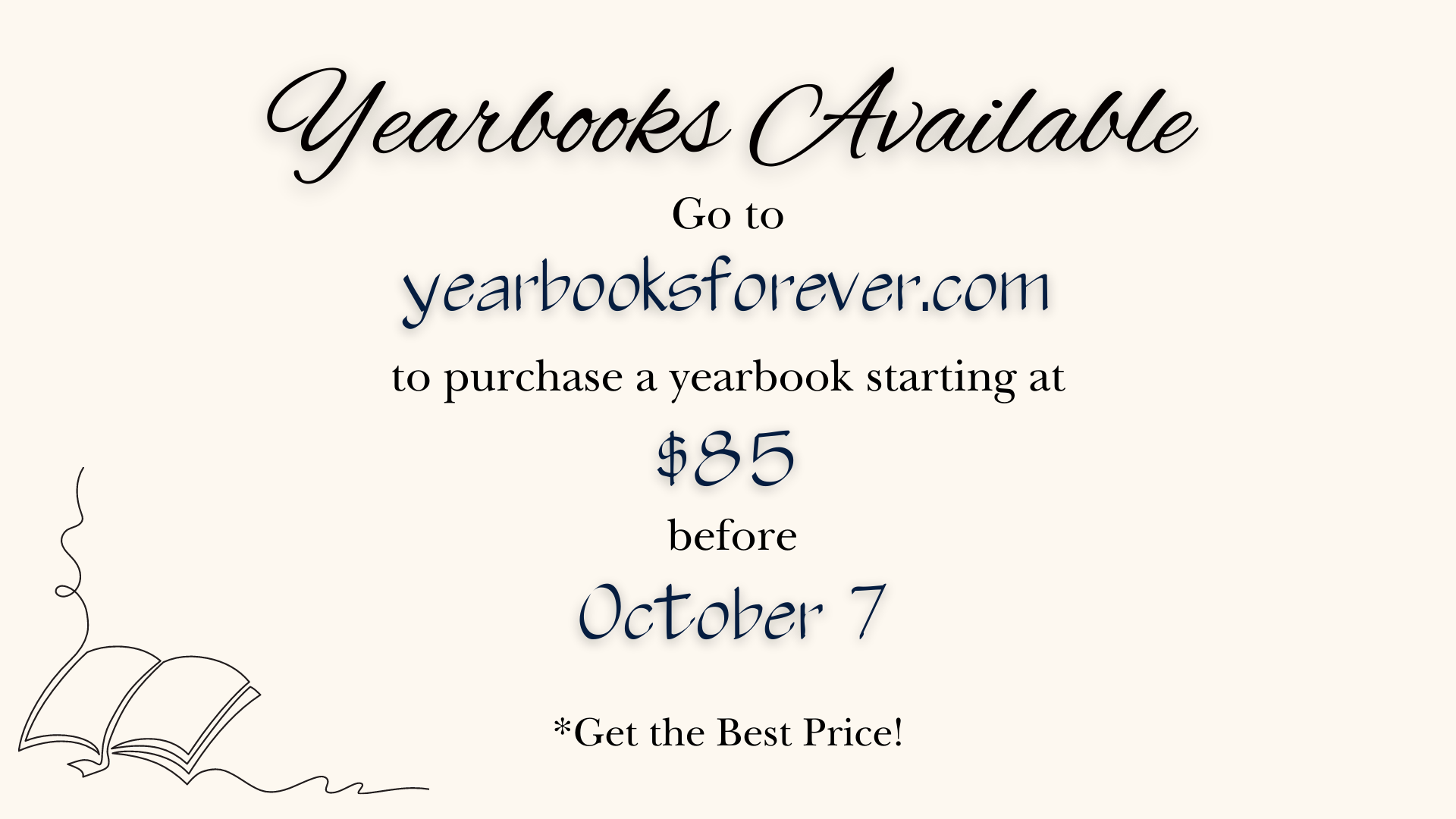 2022-2023
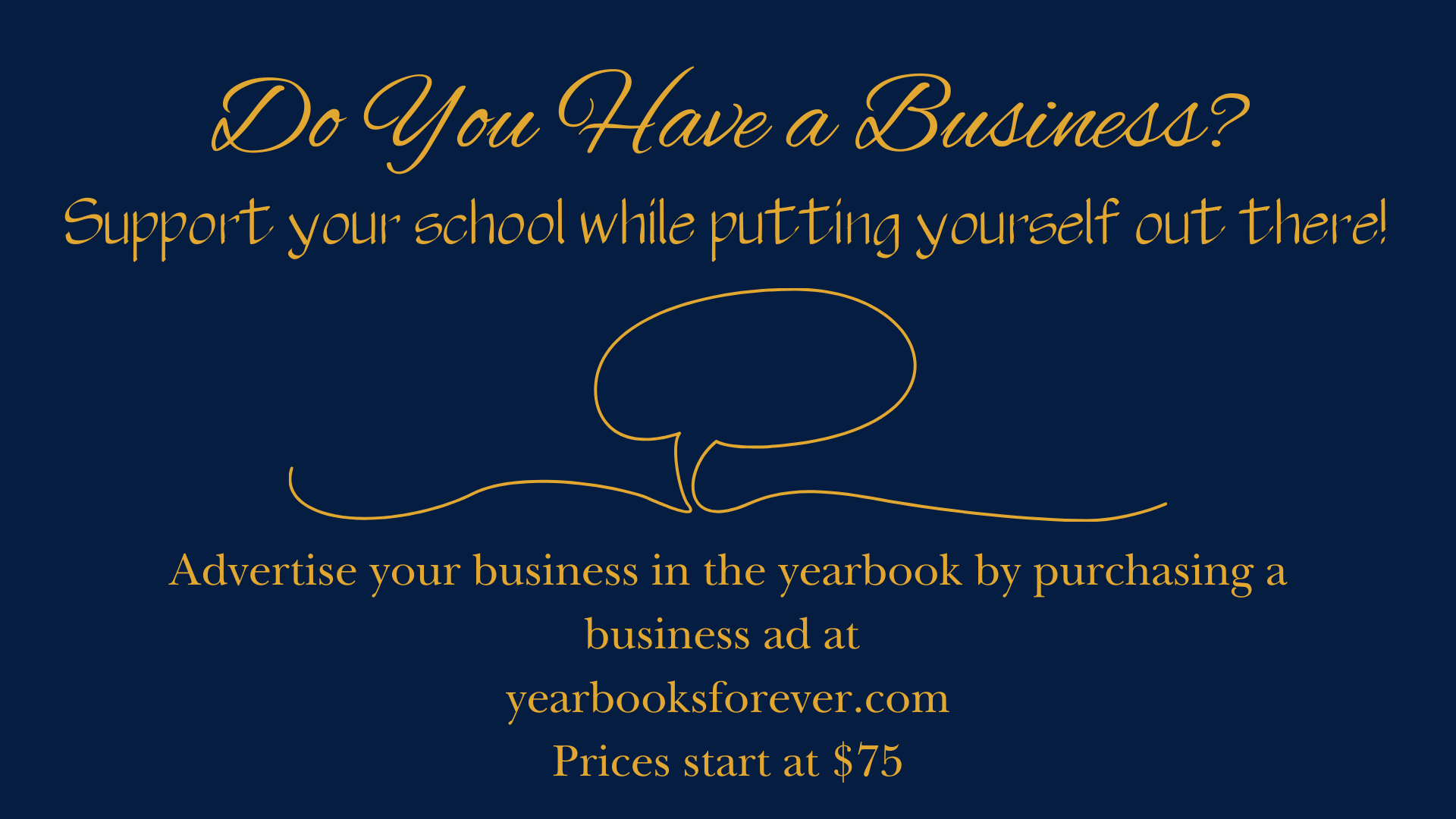